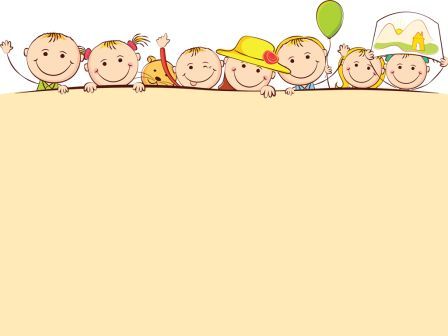 Досвід роботи  вчителя-логопеда ТДНЗ №2 
Бойчук Лесі Іванівни

Тема: "Корекція словника дошкільників
 з вадами інтелекту з урахуванням
 їх компенсаторних можливостей "
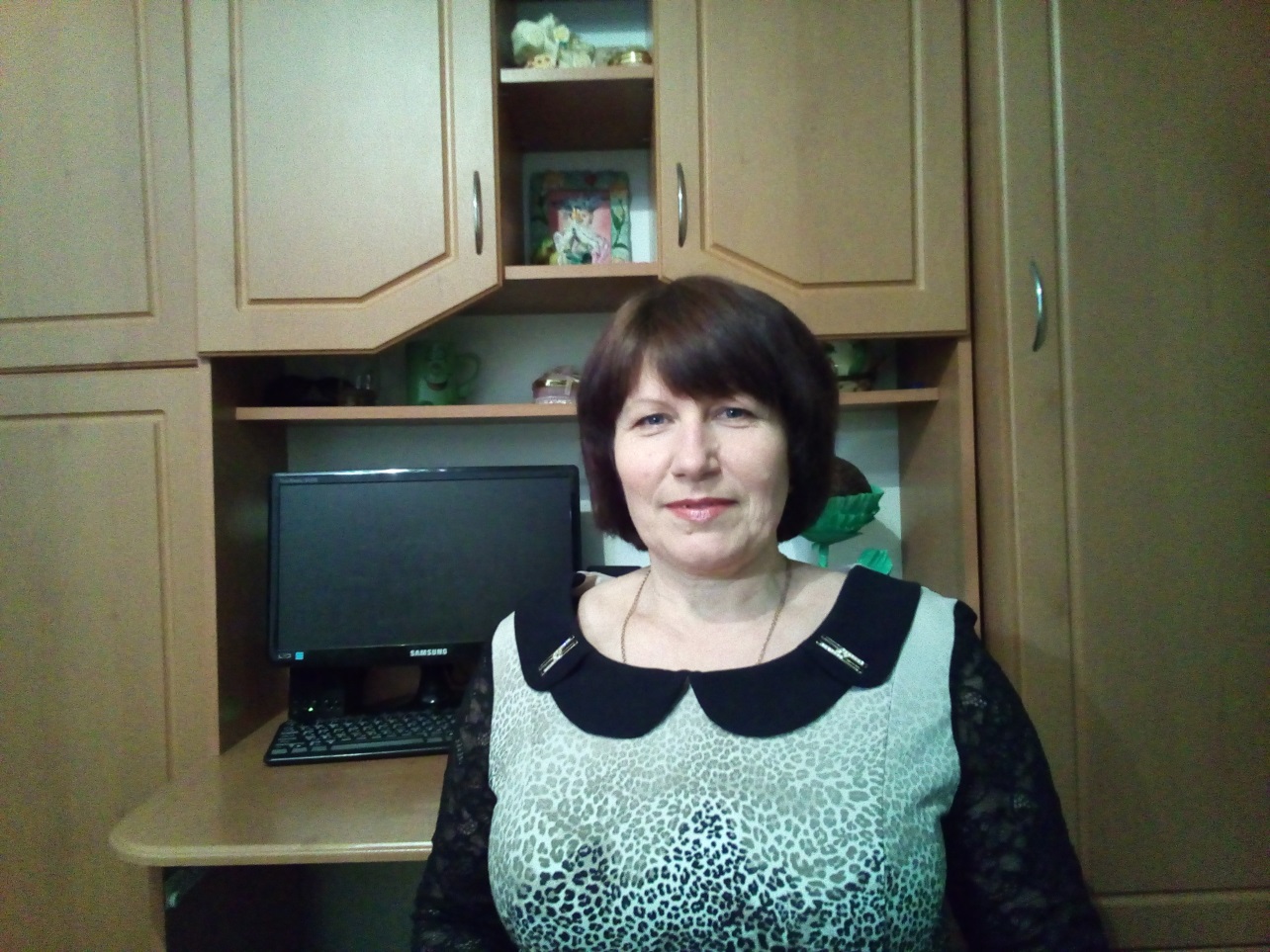 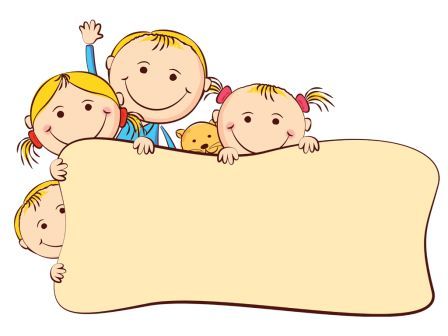 .
Яке це щастя -- вміти говорити,
 із непокірних звуків 
створювать слова. 
Мати можливість всім 
на білім світі
 розповісти, що серце відчува
Бойчук Л.І. ТДНЗ №2
Актуальність теми:

право дітей з  особливими освітніми потребами  на якісну освіту;
адаптація в соціумі.
Бойчук Л.І. ТДНЗ №2
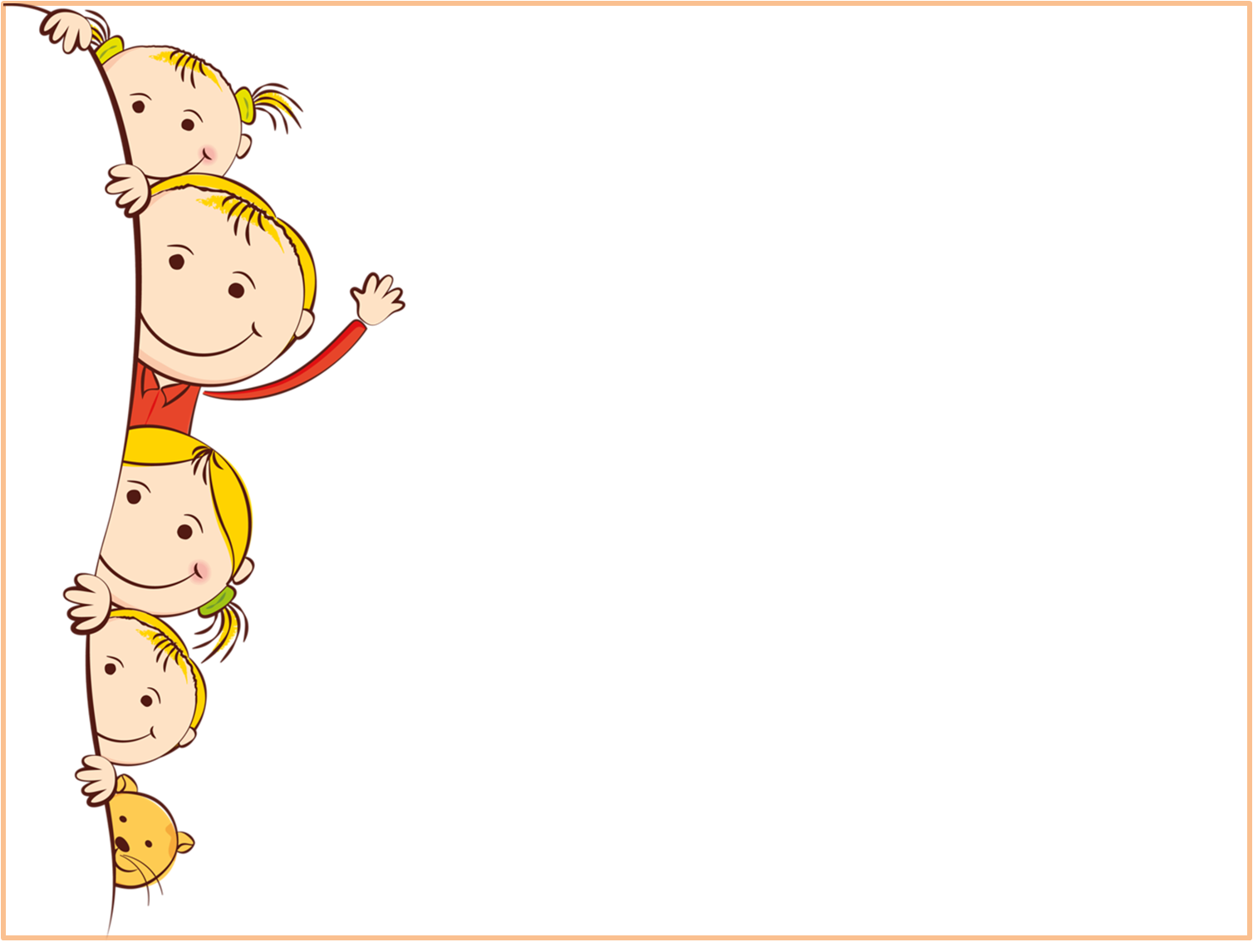 Наслідки відхилень
 у формуванні словника  дитини:

відставання у психічному розвитку;

уповільнення  формувань усіх рівнів пізнавальної    діяльності;

 порушення  емоційно-вольової сфери;

 труднощі в засвоєнні читання та письма;

затримка та спотворення  соціалізації.
Бойчук Л.І. ТДНЗ №2
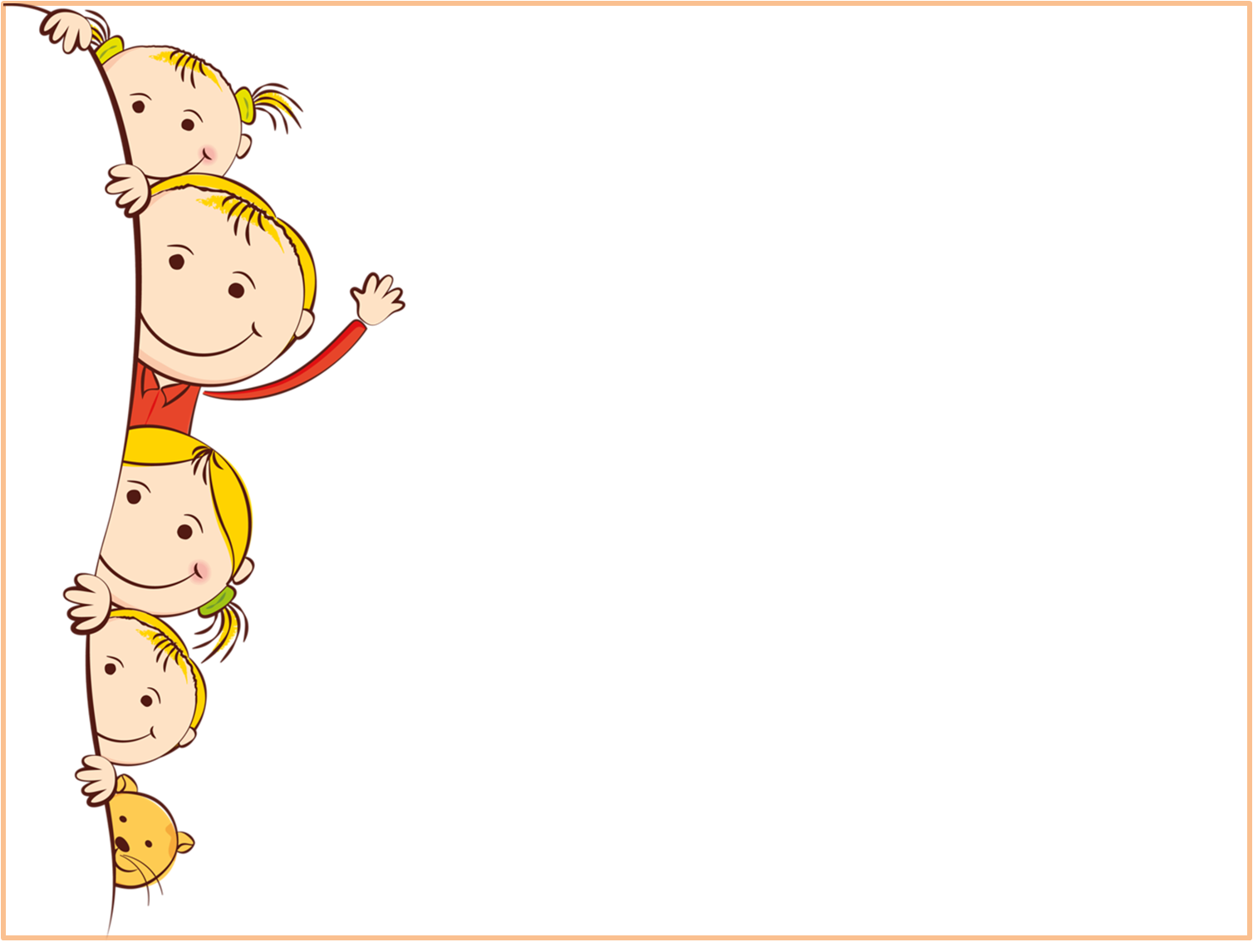 розширення уявлення про навколишній світ,
розвиток  повноцінного   мовленнєвого спілкування;
здійснення нормальних соціальних  людських контактів.



Цільова аудиторія: діти з вадами інтелекту 4-6 років
Мета:
Бойчук Л.І. ТДНЗ №2
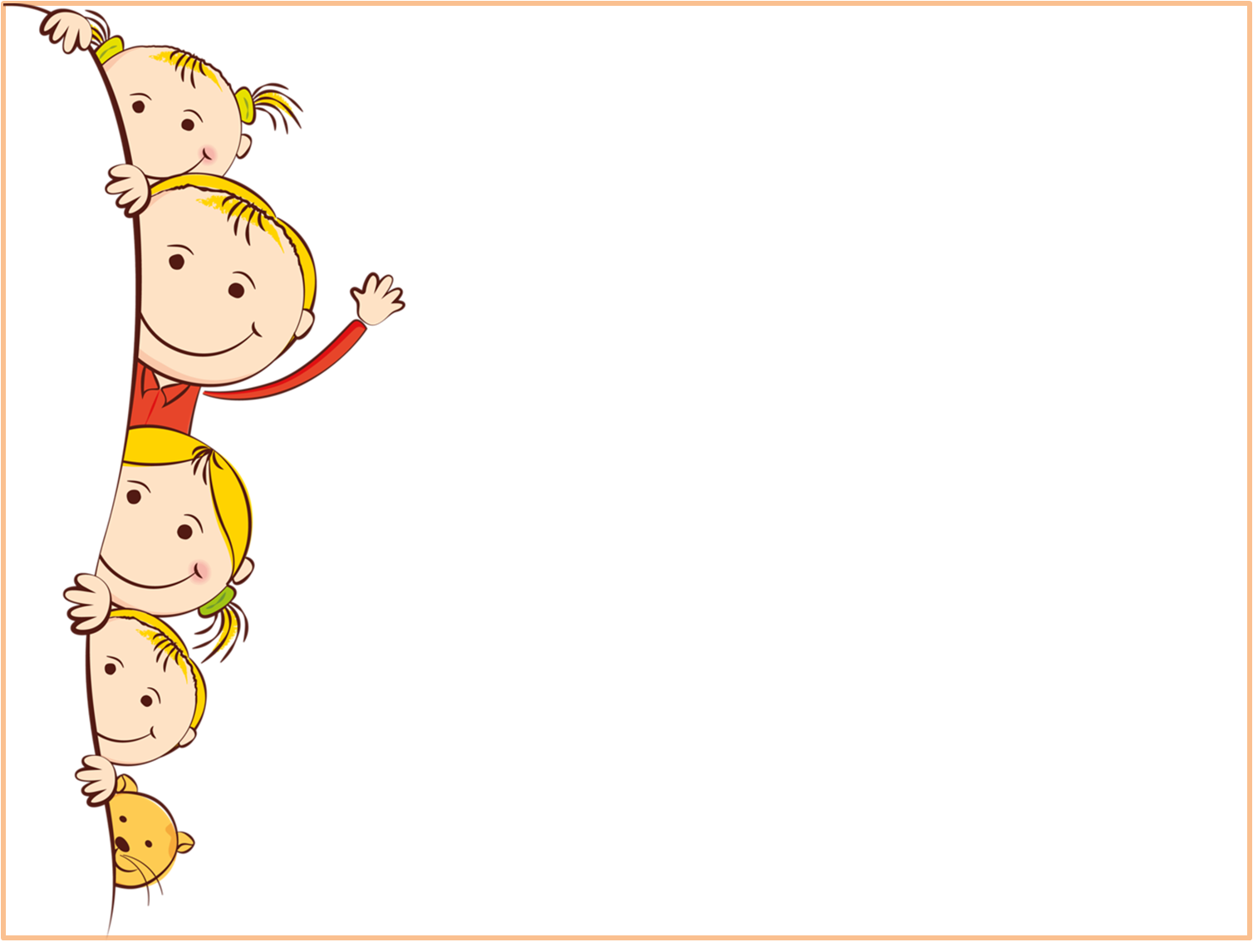 Завдання:
Збагачувати  словниковий  запас;
Розвивати  уміння  характеризувати   предмети  за істотними ознаками ;
Розширювати та уточнювати активний словник;
Збагачувати   лексику  дошкільника   узагальнювальними  поняттями;
Активізовувати  процеси   пошуку слів                      і переведення  їх з пасивного в активний словник .
Бойчук Л.І. ТДНЗ №2
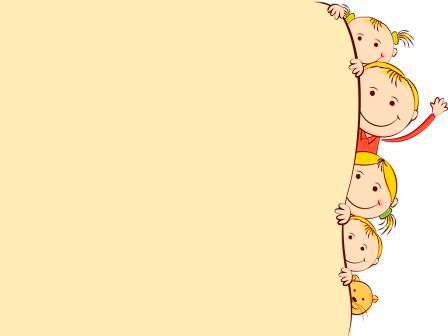 Особливості  формування  словника 
у  дітей з вадами інтелекту:

формування мовлення уповільнюється і якісно спотворюється;

великий розрив між пасивним та активним словниковим запасом;

словник складається зі слів, що  мають конкретне значення, часто трапляються в актах комунікації;

недостатнє розуміння багатозначності слів.
Бойчук Л.І. ТДНЗ №2
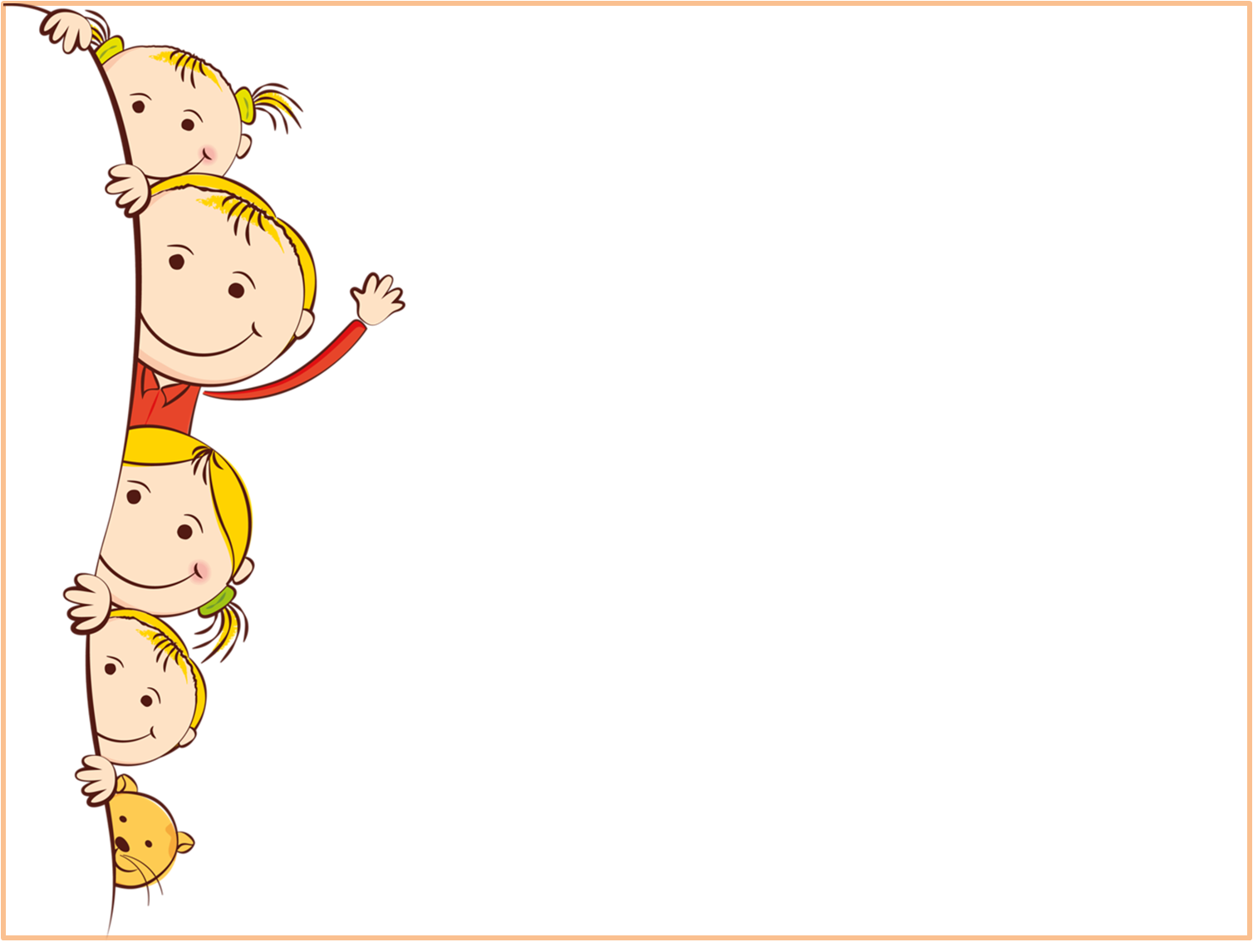 Методи корекції словника:
Гра 
Наочність 
Художня література 
Пальчикова гімнастика
 Моделювання абстрактності 
      «Від простого до складного»
Сенсорне підсилення
Бойчук Л.І. ТДНЗ №2
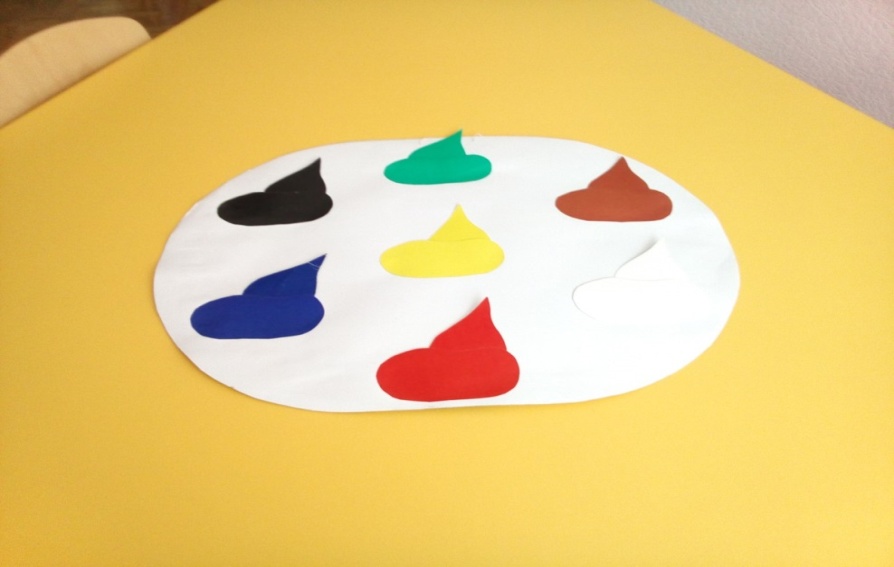 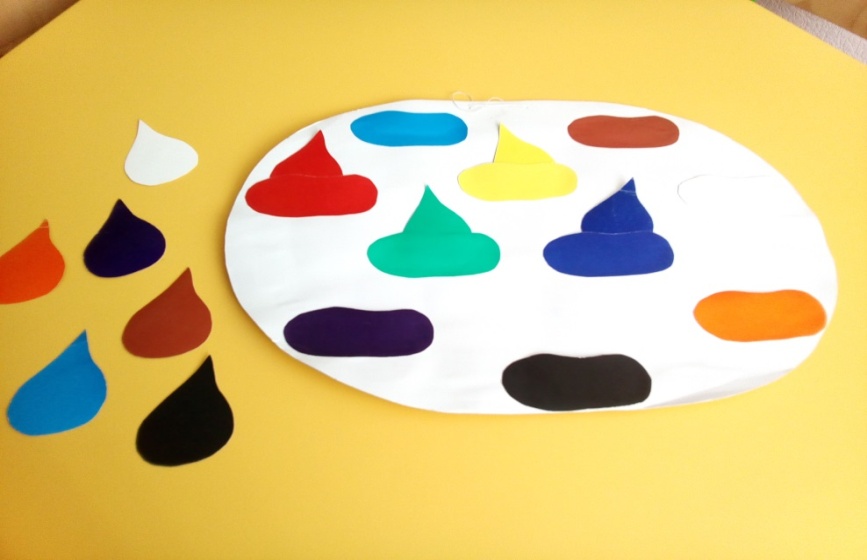 “ Від простого до складного ”                             “ Від конкретного до абстрактного ”
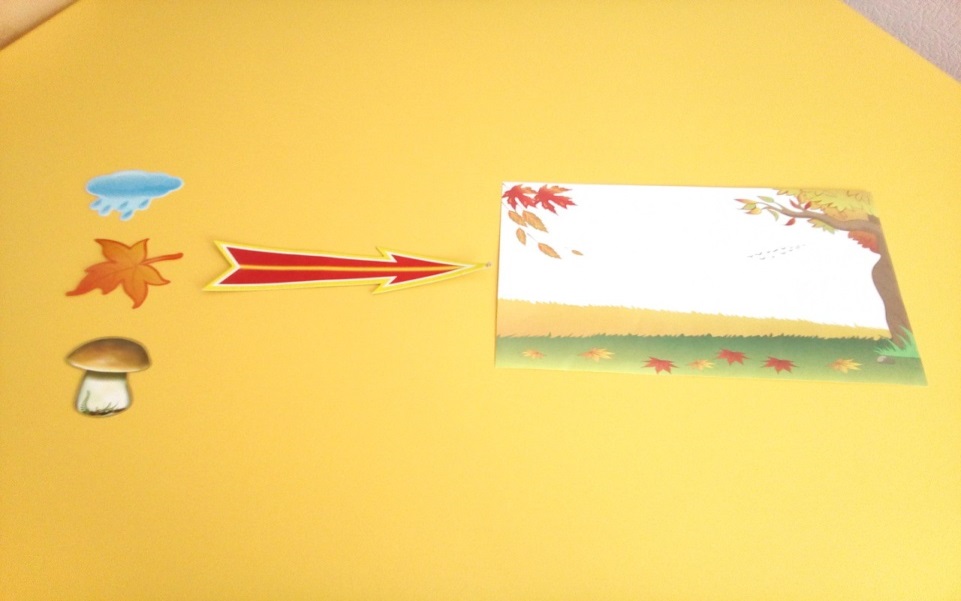 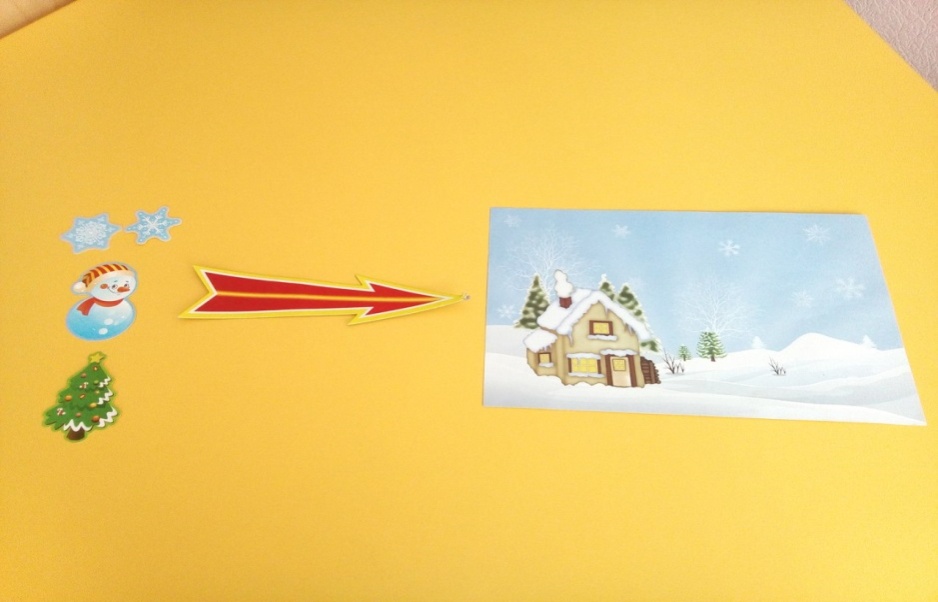 Бойчук Л.І. ТДНЗ №2
Сенсорне підсилення
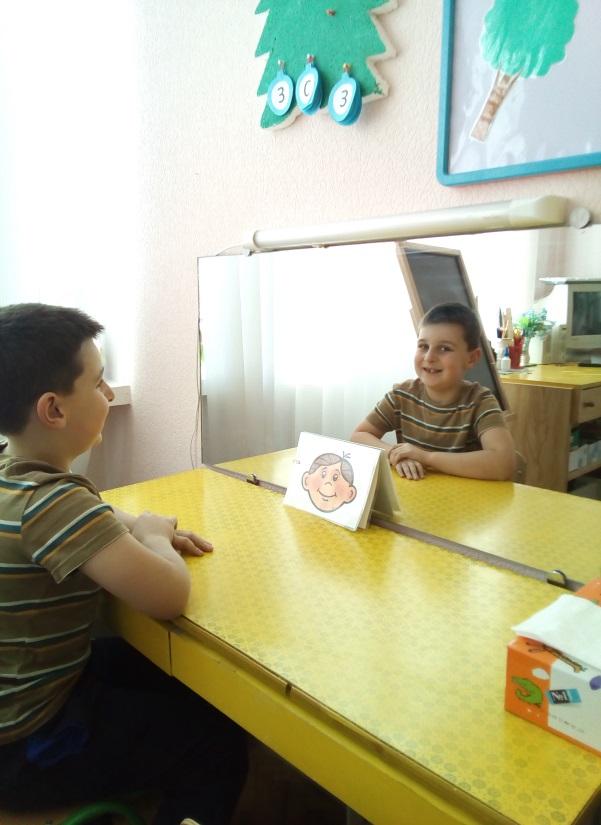 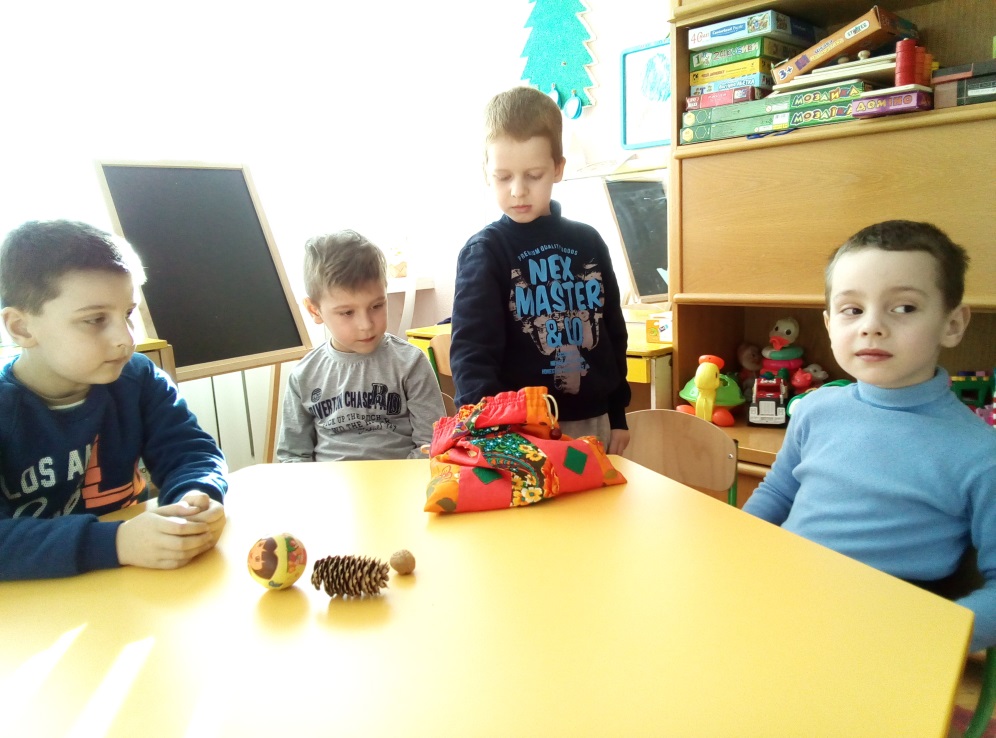 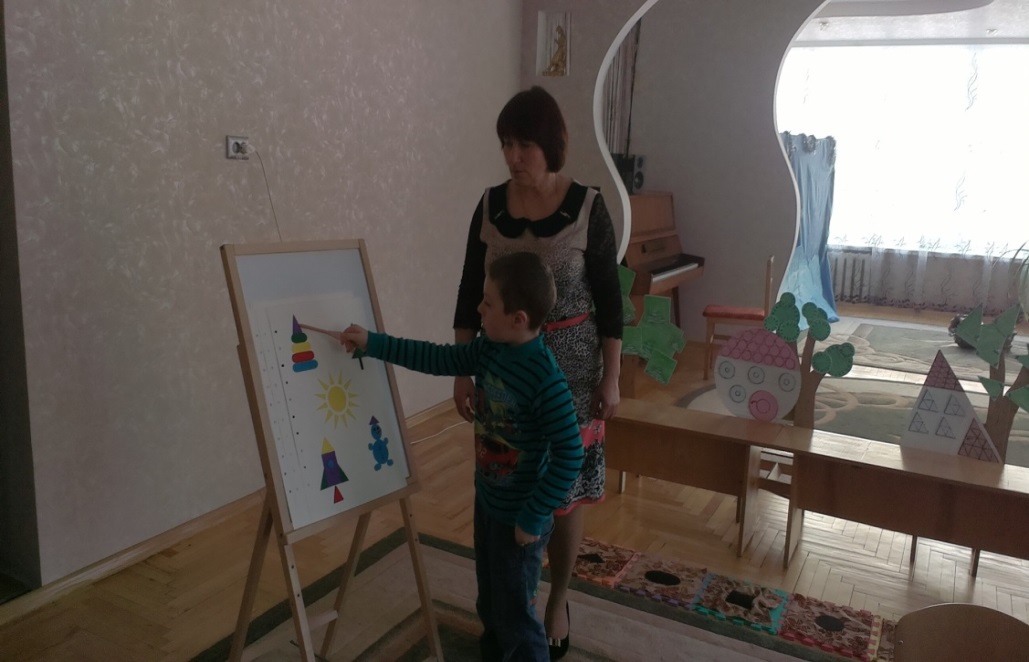 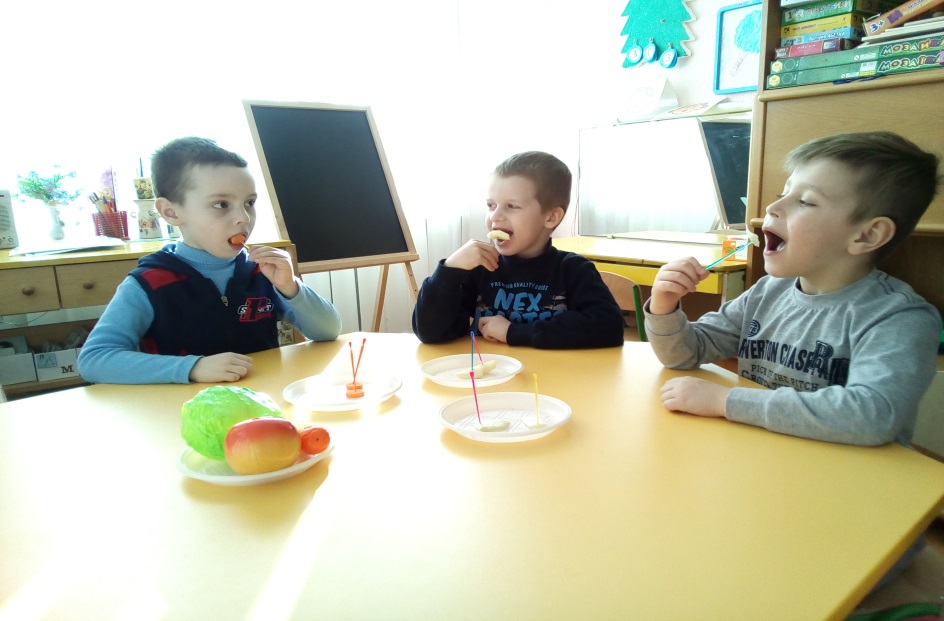 Бойчук Л.І. ТДНЗ №2
Наочність
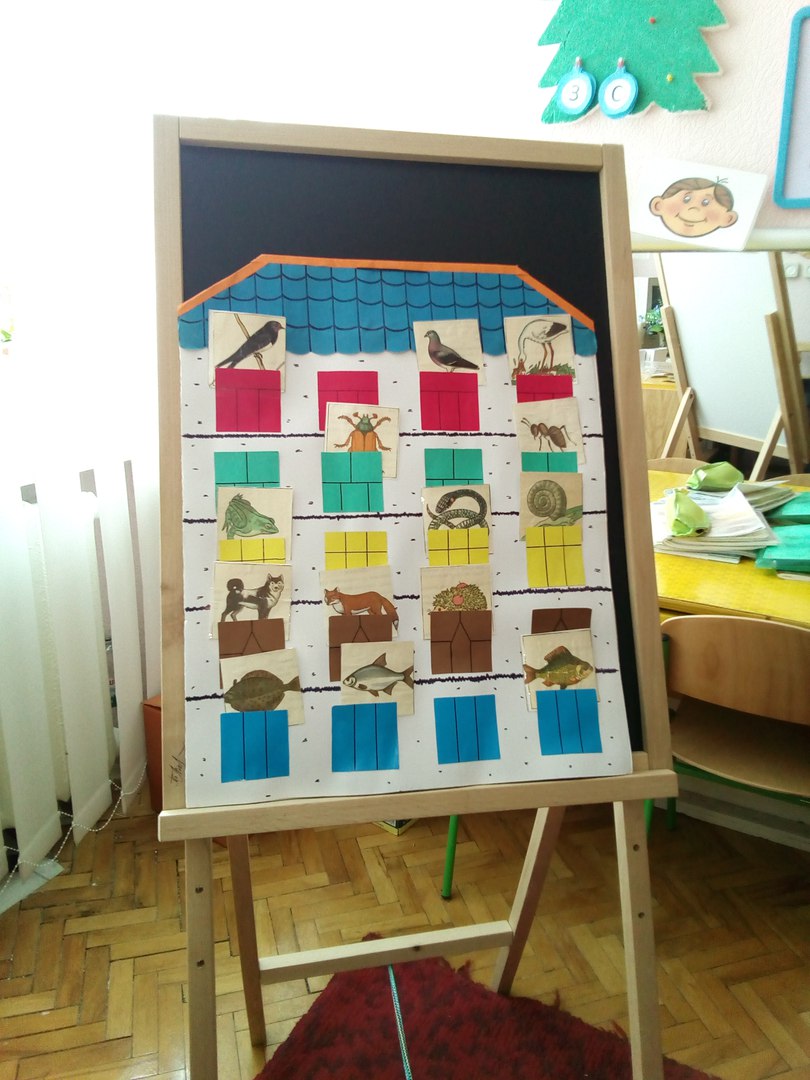 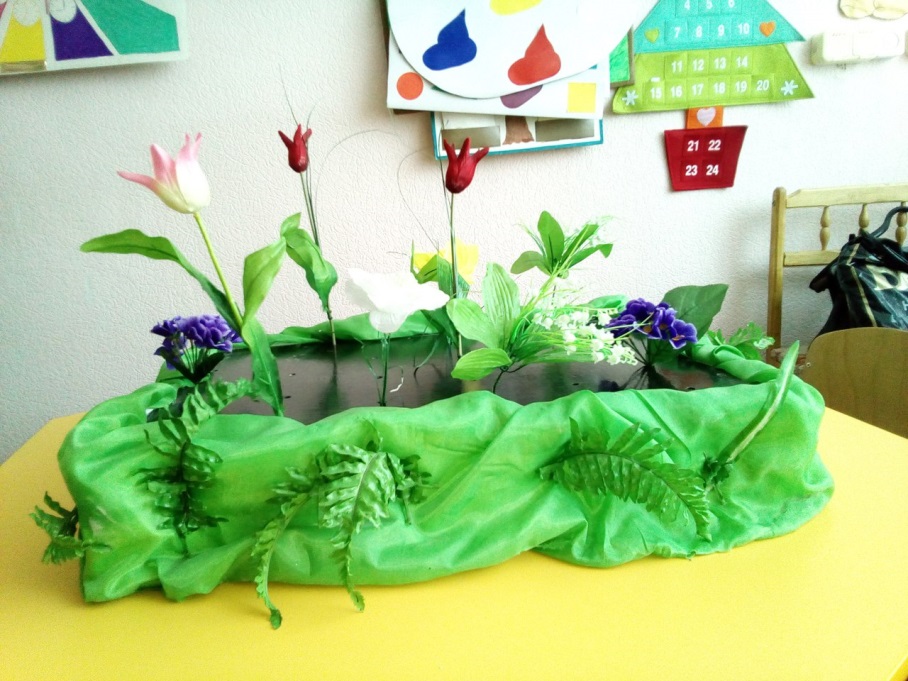 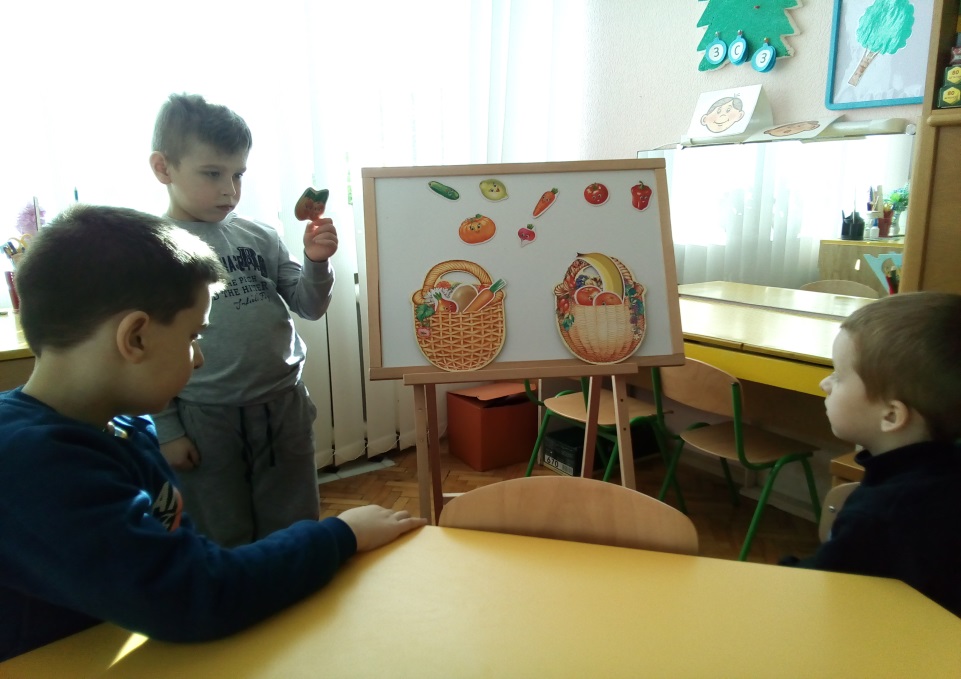 Дидактична гра
Бойчук Л.І. ТДНЗ №2
Художня література
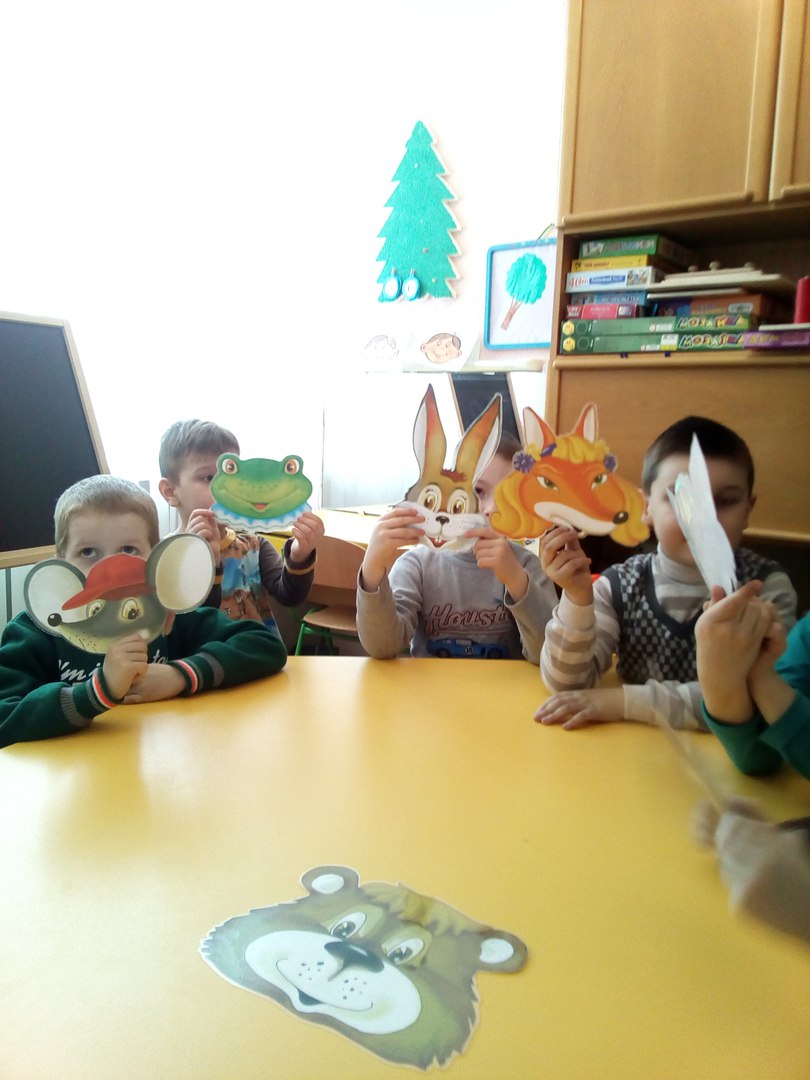 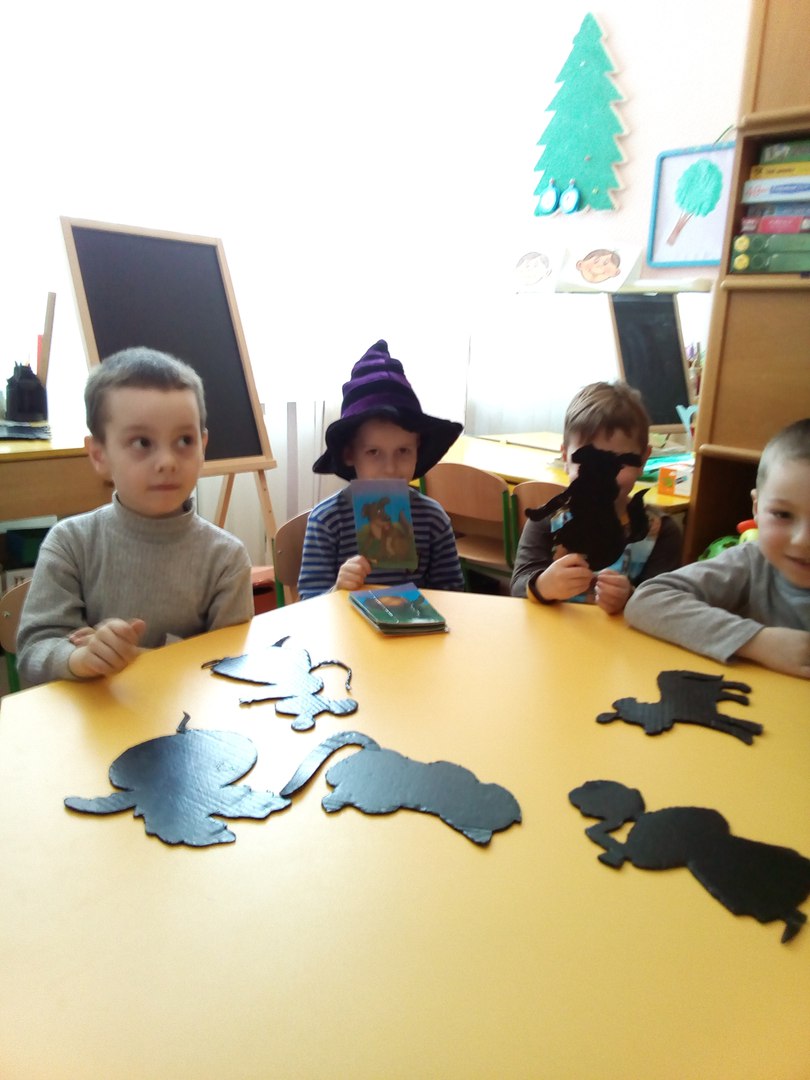 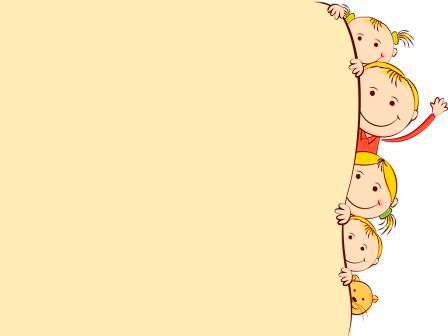 «Метод компенсаторності» - здатність організму підсилювати рівень розвитку психічних процесів при виключенні одного
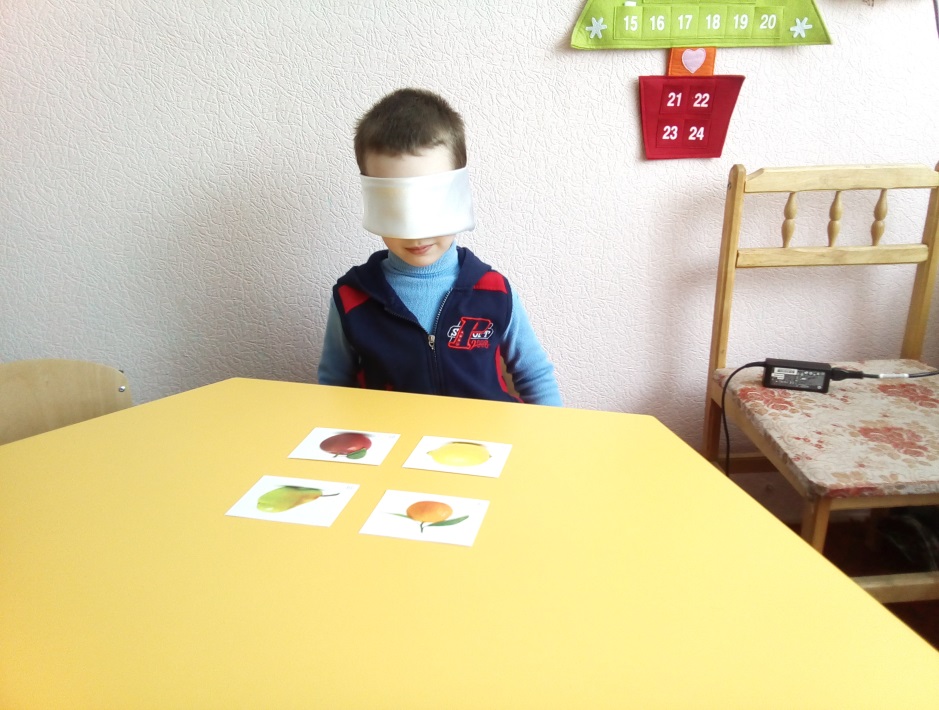 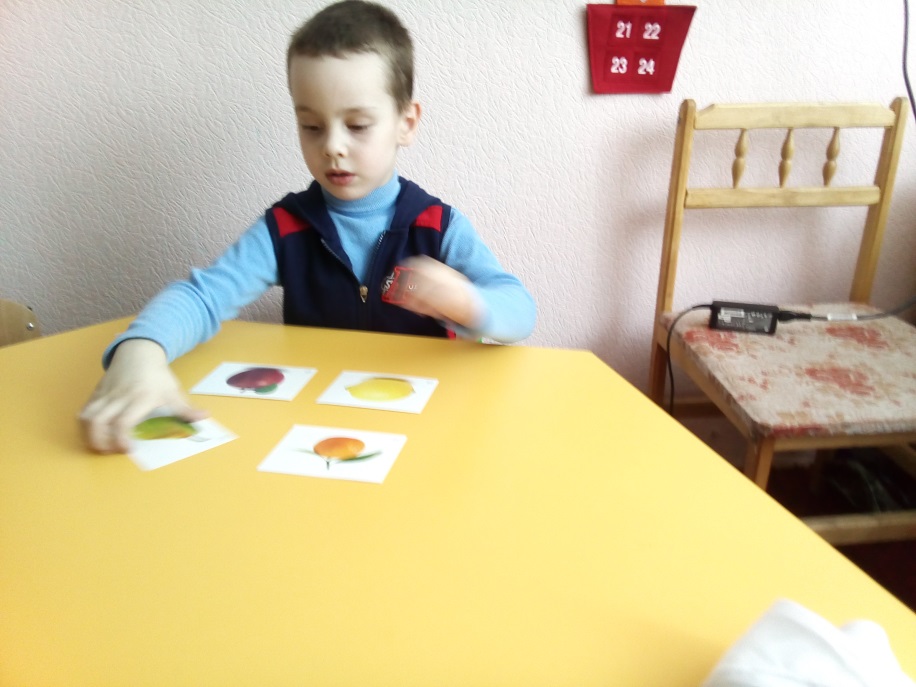 Самостійно розроблений та опрацьований
Бойчук Л.І. ТДНЗ №2
Модель взаємозв'язку логопеда в умовах дошкільного закладу
БАТЬКИ
МУЗИЧНИЙ КЕРІВНИК
ЛОГОПЕД          ДИТИНА
ПРАКТИЧНИЙ ПСИХОЛОГ
ВИХОВАТЕЛІ
Бойчук Л.І. ТДНЗ №2
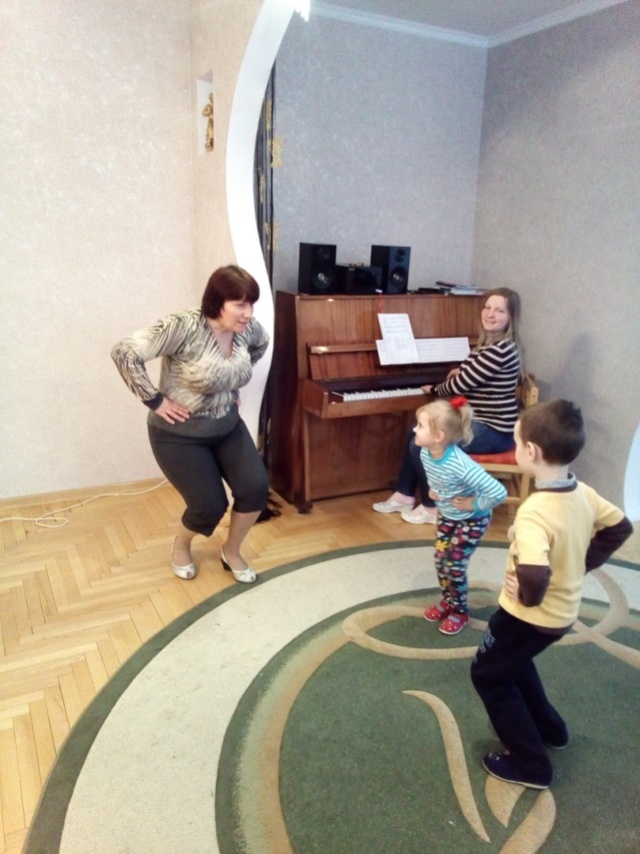 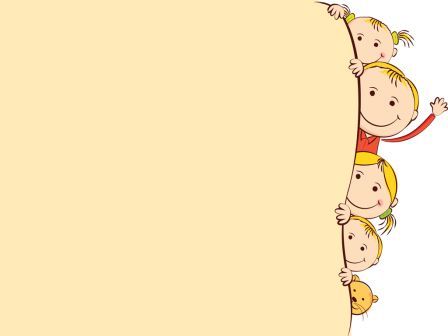 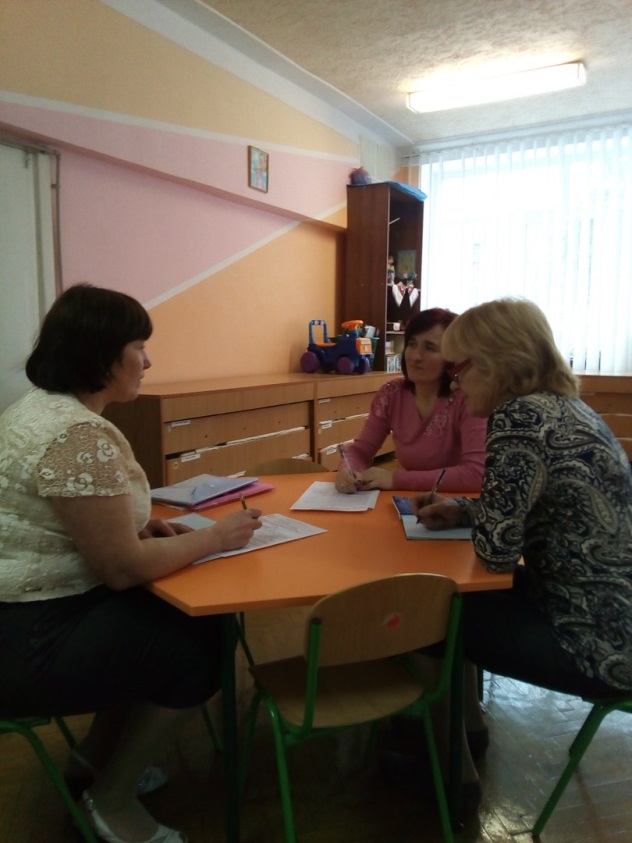 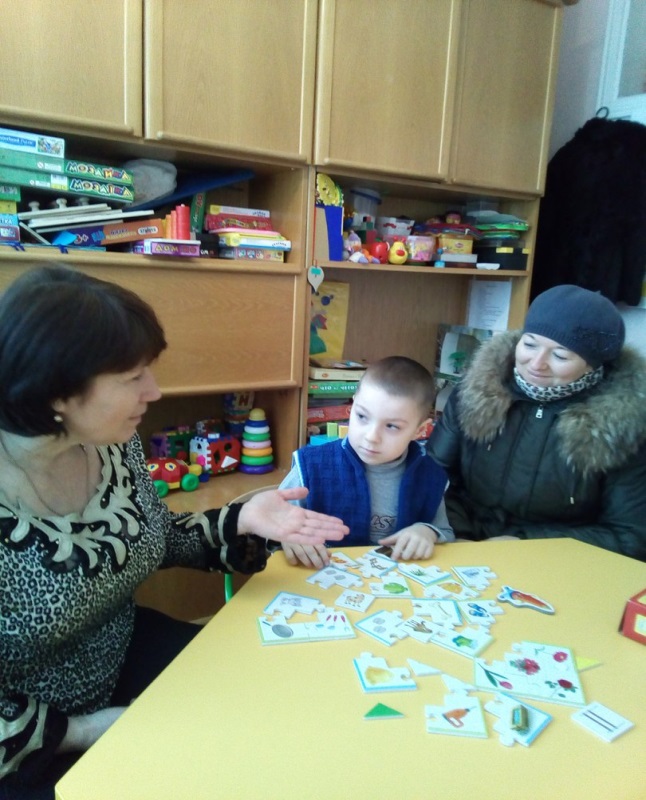 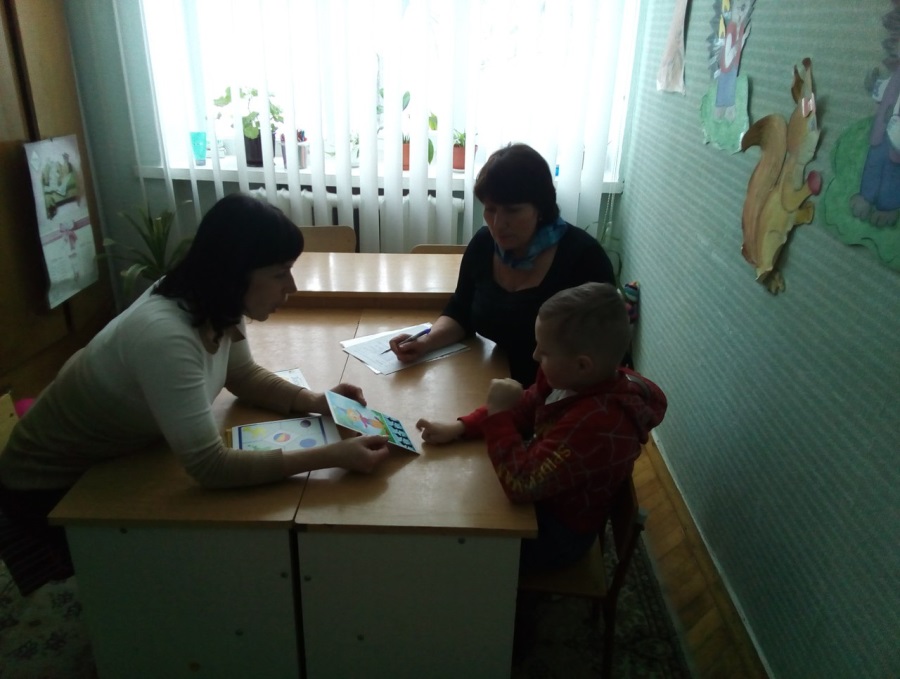 Бойчук Л.І. ТДНЗ №2
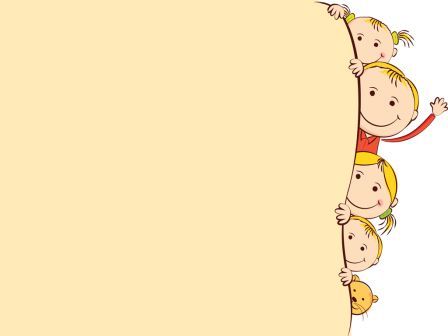 ВИСНОВОК
Корекція  мовленнєвого розвитку та емоційно-вольової сфери , спеціальні  навчально-розвивальні заходи, постійна стимуляція пізнавальної діяльності, дозволяють в повній мірі реалізуватись потенційним задаткам дітей з вадами інтелекту, зменшуючи різницю між відхиленням та нормою розвитку,           а це дає їм можливість адаптуватися  в суспільстві.
Бойчук Л.І. ТДНЗ №2
Матеріали  дослідно-експериментальної роботи  за темою 
: «Інклюзивне навчання дошкільників в контексті дитиноцентризму»
 на базі Тернопільського дошкільного навчального закладу №2
                          Управління освіти і науки Тернопільської міської ради
Тепла долоня
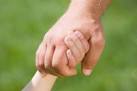 Навчально-методичний посібник

Тернопіль  -  2017
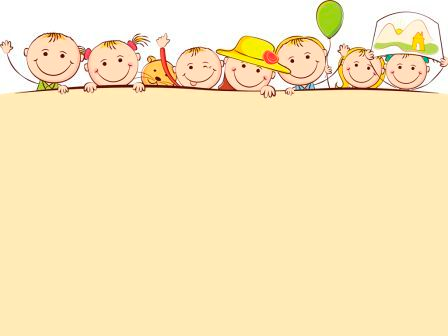 Дякую за увагу!